AAPT Governance Changes
Steve Iona, President
Beth Cunningham, Executive Officer
"Enhancing the understanding and appreciation of physics through teaching"
Background
AAPT formed in 1930
Incorporated in the state of New York in 1957 to be established as a nonprofit and have stronger legal position
Executive Office now in College Park, MD
New York legislation passed Nonprofit Revitalization Act of 2013 and became effective on July 1, 2014
"Enhancing the understanding and appreciation of physics through teaching"
Nonprofit Revitalization Act of 2013 – Main Issues
The Act requires:
Whistle Blower Policy 
Conflict of Interest Policy
Specific audit procedures and financial reporting requirements
Board independence
Disclosure of related party transactions
"Enhancing the understanding and appreciation of physics through teaching"
Nonprofit Revitalization Act of 2013 – Main Issues Continued
The Act allows nonprofits
to use modern methods of communication including conducting videoconferencing of board meetings 
email to be the official form of communication with members
The result is modernization of nonprofit governance and following of best practices!
"Enhancing the understanding and appreciation of physics through teaching"
AAPT and the 2013 Act
Much of AAPT's governance is in compliance with parts of the new act. 
However, there are some important changes that AAPT needs to make in order to be compliant with the new act as well as with previous New York nonprofit laws.
"Enhancing the understanding and appreciation of physics through teaching"
[Speaker Notes: We have been using advice of attorneys at Venable, LLC (law firm that specializes in nonprofits) – Sharon is located in the state of NY.]
Issue 1: Quorum
No quorum for elections by members was in the AAPT Constitution or By Laws. 
New York state law assumes quorum is a majority of all members eligible to vote (approx. 6,500)
Action Taken:  Executive Board approved definition at November 2014 meeting – quorum is 100 voting members (in Bylaws)
"Enhancing the understanding and appreciation of physics through teaching"
[Speaker Notes: Currently, about 15% or around 1,500 vote in the General Election each fall.  It would be very, very challenging to get over 3,000 votes!]
Issue 2: Whistleblower Policy and Conflict of Interest Policy
AAPT had Whistleblower Policy and Conflict of Interest Policy but both weren’t compliant with new NY Act
Action Taken:  Executive Board approved new Whistleblower Policy and COI Policy at November 2014 meeting
"Enhancing the understanding and appreciation of physics through teaching"
[Speaker Notes: COI policy will be included in EB HB; Whistleblower Policy in both EB HB and Employee HB]
Issue 3: Audit Committee
The previous Audit Committee membership and charge did not conform to New York state law
All members of Audit Committee must be members of the Executive Board
Additional oversight responsibilities were added to the charge.
Action Taken:  The Executive Board approved the new Audit Committee membership and charge at the November 2014 meeting.
"Enhancing the understanding and appreciation of physics through teaching"
[Speaker Notes: Audit Committee will have oversight of Whistleblower Policy and COI Policy]
Issue 4: Allowing Electronic Voting to be Non-Unanimous
Since the Certificate of Incorporation does not state otherwise, AAPT elections or motions conducted electronically require unanimous votes
Proposed Action:  Vote to approve amendment to Certificate of Incorporation to allow non-unanimous voting via electronic elections
"Enhancing the understanding and appreciation of physics through teaching"
Additional Changes to Certificate of Incorporation
Add post office address of office in Maryland (where AAPT’s books and records are kept)
Designate the Secretary of State (of NY) as agent to process information
These changes require affirmative approval by 100 members
An officer of AAPT will ensure necessary paperwork is filed in NY
"Enhancing the understanding and appreciation of physics through teaching"
For more information: aapt.org
"Enhancing the understanding and appreciation of physics through teaching"
For more information
"Enhancing the understanding and appreciation of physics through teaching"
For more information
"Enhancing the understanding and appreciation of physics through teaching"
Formal Resolution and Vote
At Meeting of the Members - paper ballot

(sample ballot available at http://www.aapt.org/aboutaapt/organization/AAPT-Governance-Changes-2014.cfm)
"Enhancing the understanding and appreciation of physics through teaching"
[Speaker Notes: Steve should read it???]
Meeting of the Members
When:  Sunday, January 4th, at 8:30 pm, immediately following the plenary and prior to the Council meeting
Where: Grande Ballroom C (Marina Tower)
Please bring one or more friends (voting members of AAPT)!
"Enhancing the understanding and appreciation of physics through teaching"
Issue 5: Revise and Update Constitution & Bylaws
Revise and update the AAPT Constitution and Bylaws to conform to best practices
Combine the Constitution and By Laws into one document (titled "By Laws"), as is the current standard for nonprofits
Proposed Action:  Bring the proposed changes to the Executive Board for approval no later than Summer 2015 and to the membership for approval in Fall 2015 as part of the general election
"Enhancing the understanding and appreciation of physics through teaching"
Issue 6: Powers To Go To Executive Board
Currently Council's power to 
resolve a tie in an election and 
to remove an elected member of the Executive Board 
NY law states only the Executive Board may have these powers.
Proposed Action: Revise the Council portion of the AAPT Constitution (as part of revision of Constitution & Bylaws)
"Enhancing the understanding and appreciation of physics through teaching"
Issue 7:  Sections
Redefine or revise the portion of the Constitution that deals with Sections. 
One issue to resolve is that non-AAPT national members may elect Section Representatives.
Proposed Action:  A subcommittee of Section Representatives is currently discussing possible revisions.  Feedback needed from this group!
"Enhancing the understanding and appreciation of physics through teaching"
Recap
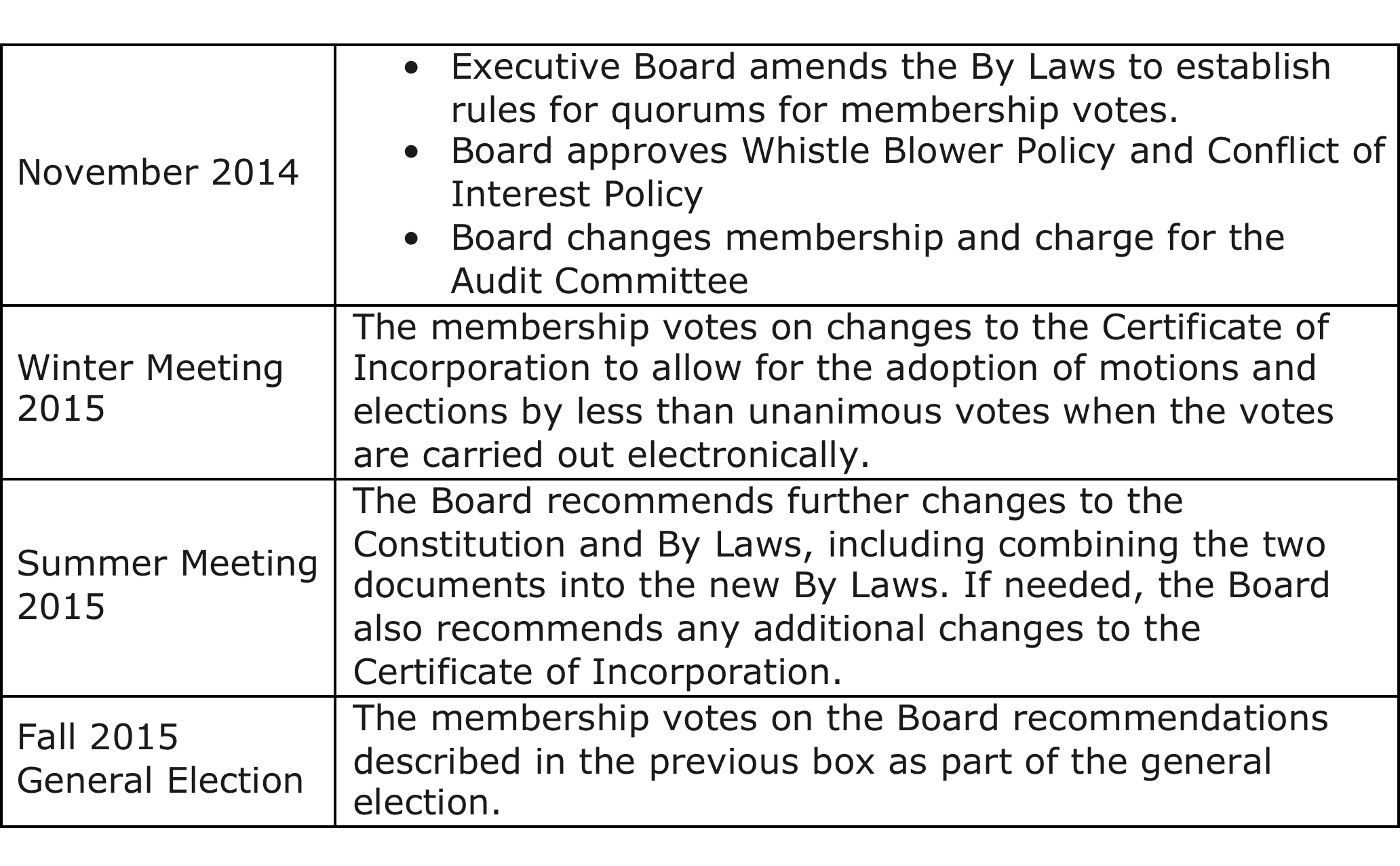 "Enhancing the understanding and appreciation of physics through teaching"
Questions?
"Enhancing the understanding and appreciation of physics through teaching"